COMMERCIAL AND MARKETING QUALITY OF
INSHELL WALNUTS
*
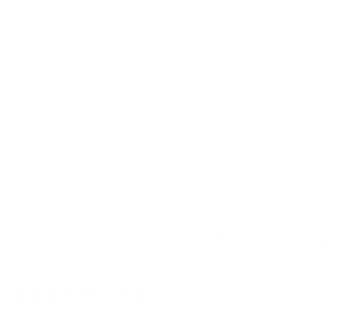 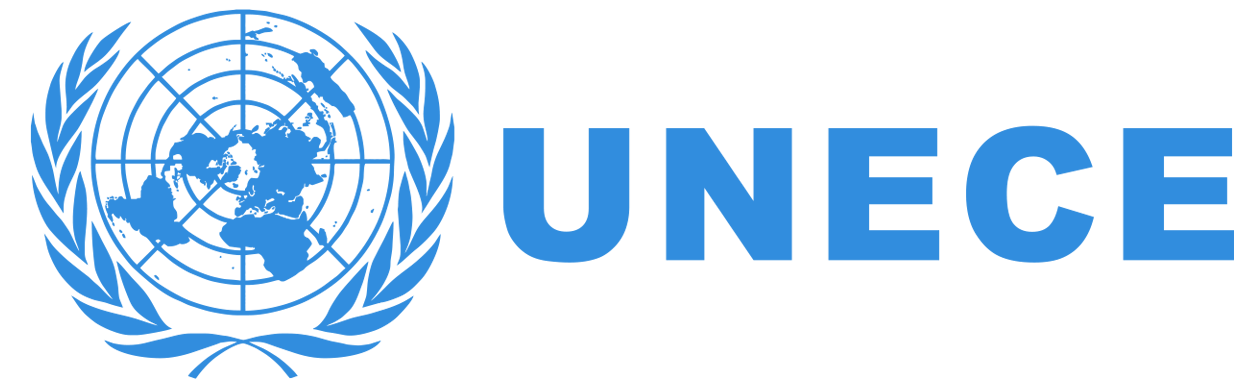 DEFINITION & CLASSIFICATION
The UNECE standard applies to inshell walnuts* free from outer husks, of varieties (cultivars) grown from Juglans regia L., intended for direct consumption or for food when intended to be mixed with other products for direct consumption without further processing. 
It does not apply to inshell walnuts that are processed by salting, sugaring, flavouring, roasting or for industrial processing.
Inshell walnuts are classified into the following three classes: Extra Class, Class I and Class II. The classification is determined in accordance with the defects allowed in the Standard's section "IV, Provisions concerning tolerances“.
QUALITY DEFECTS
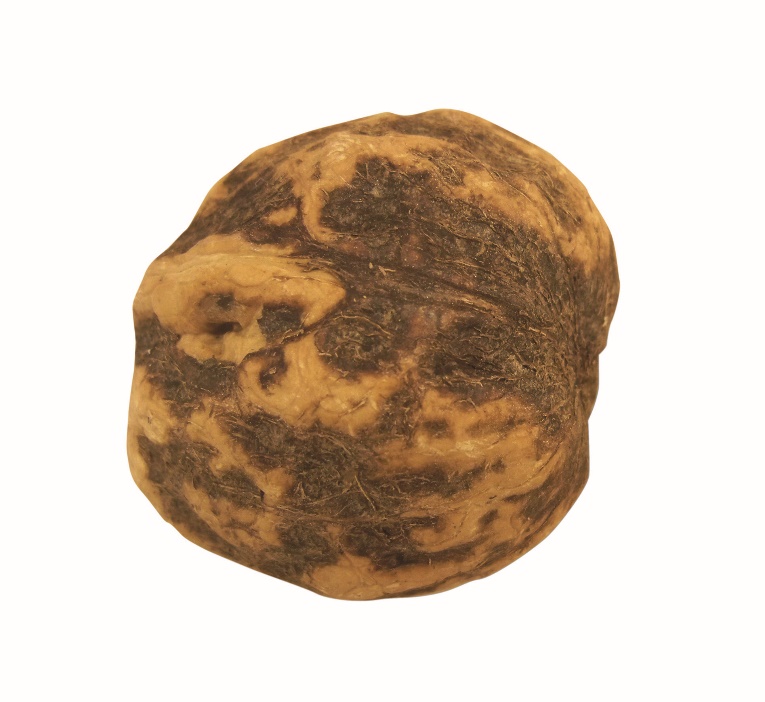 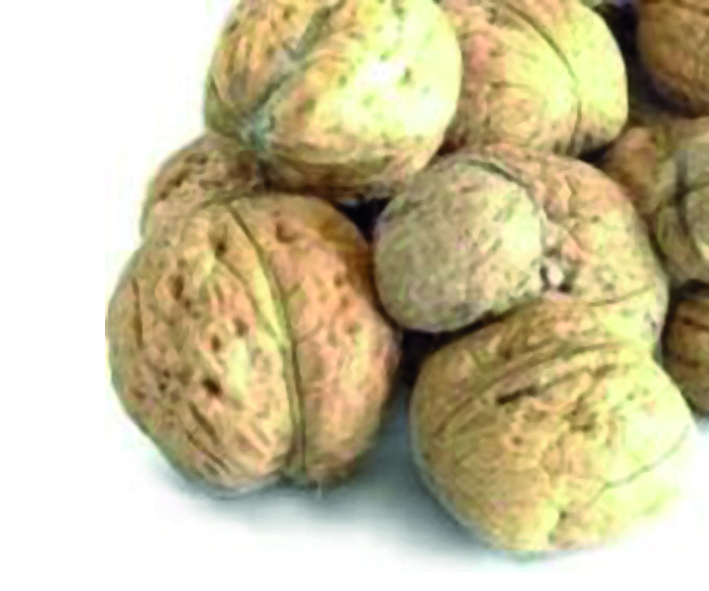 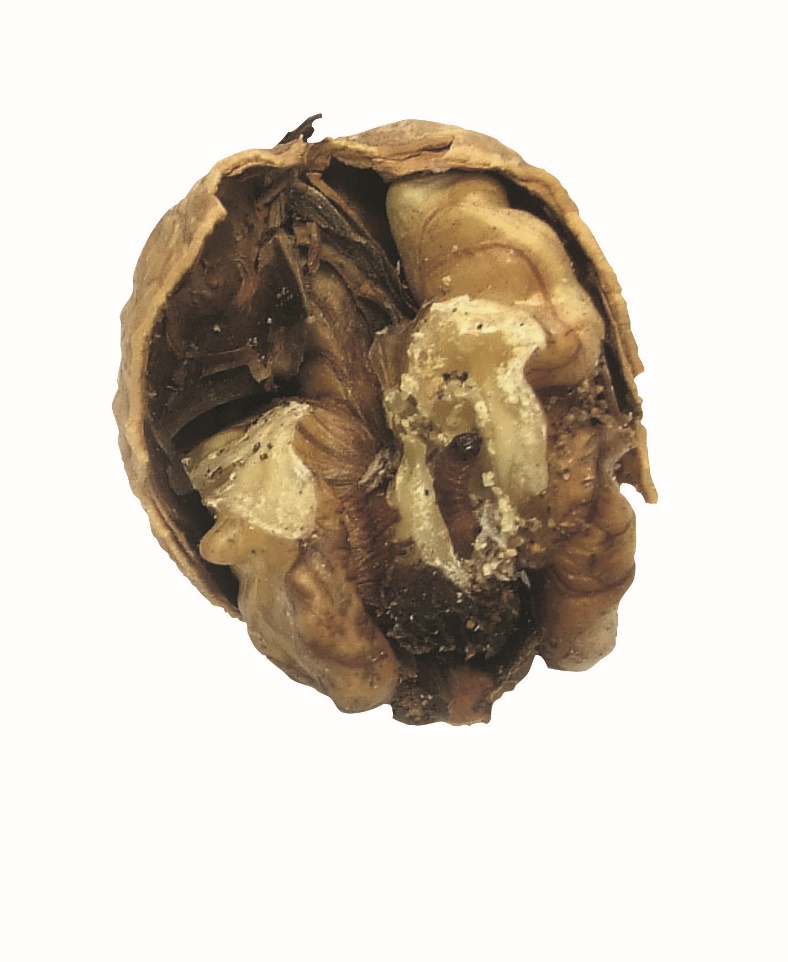 Explanatory Brochure UNECE  Standard on the marketing and commercial quality control of INSHELL WALNUTS, Photo 17
Explanatory Brochure UNECE  Standard on the marketing and commercial quality control of INSHELL WALNUTS, Photo 11
Explanatory Brochure UNECE  Standard on the marketing and commercial quality control of INSHELL WALNUTS, Photo 15
DAMAGED BY PESTS
FREE OF BLEMISHES
MOULD ON SHELL
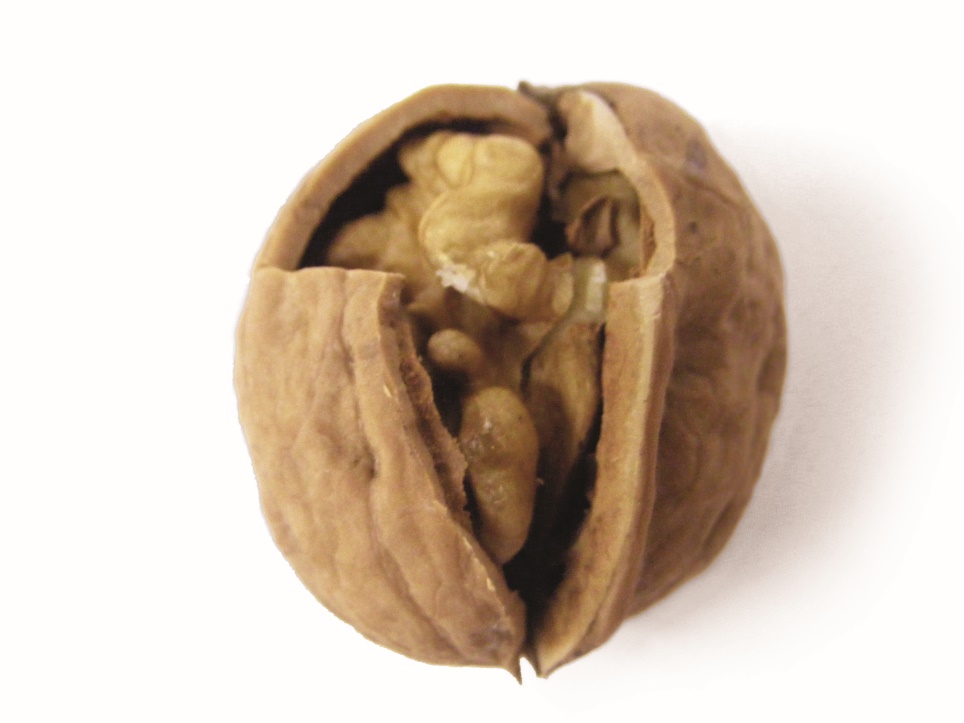 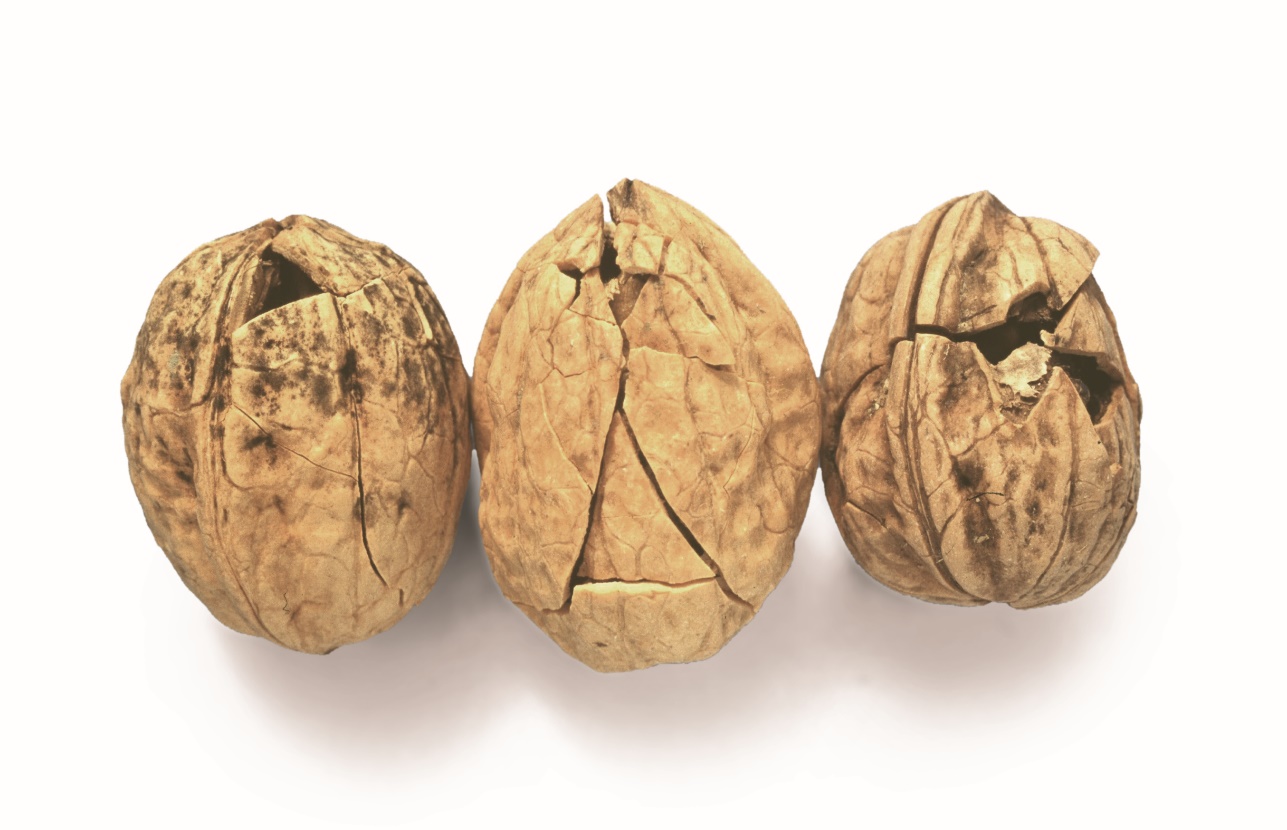 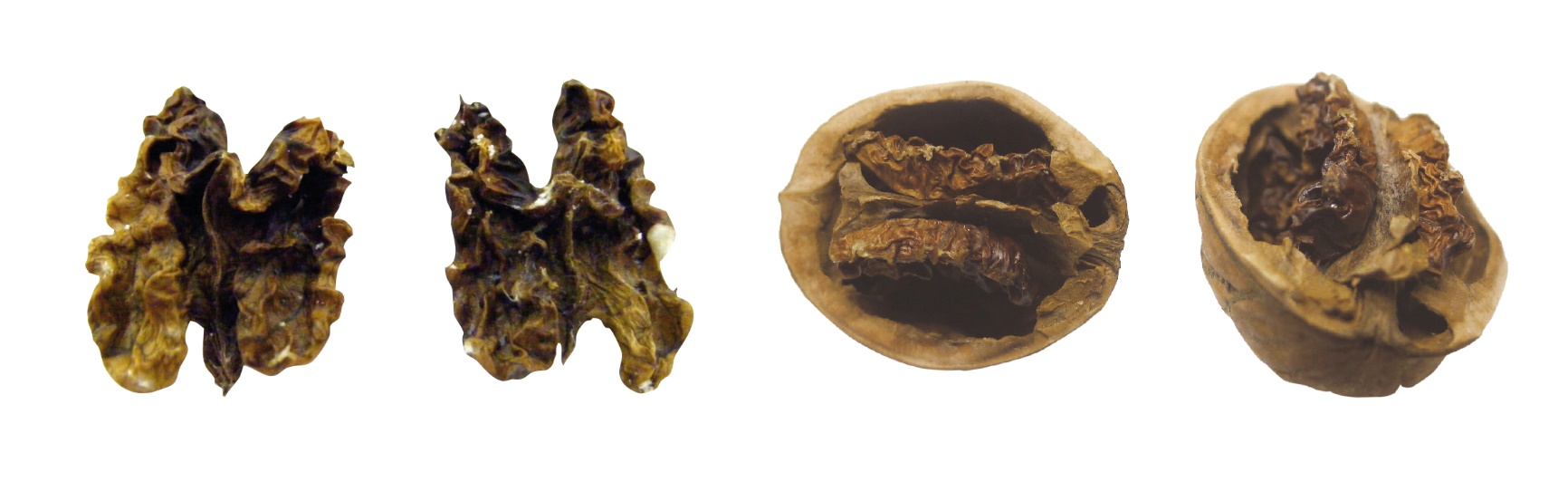 Explanatory Brochure UNECE  Standard on the marketing and commercial quality control of INSHELL WALNUTS, Photo 3
Explanatory Brochure UNECE  Standard on the marketing and commercial quality control of INSHELL WALNUTS, Photo 13 ( The two in the middle)
Explanatory Brochure UNECE  Standard on the marketing and commercial quality control of INSHELL WALNUTS, Photo 4
DAMAGE ON SHELL
NOT SUFFICIENTLY DEVELOPED
DAMAGED SHELL, EXPOSED KERNEL
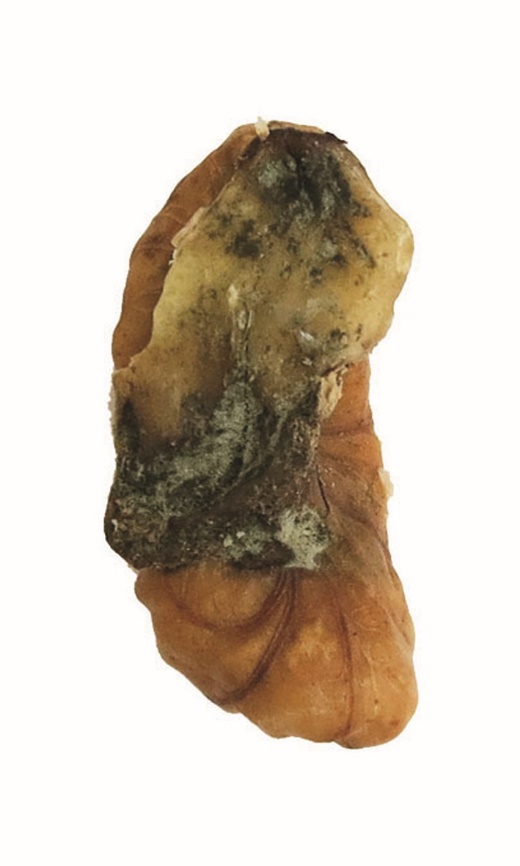 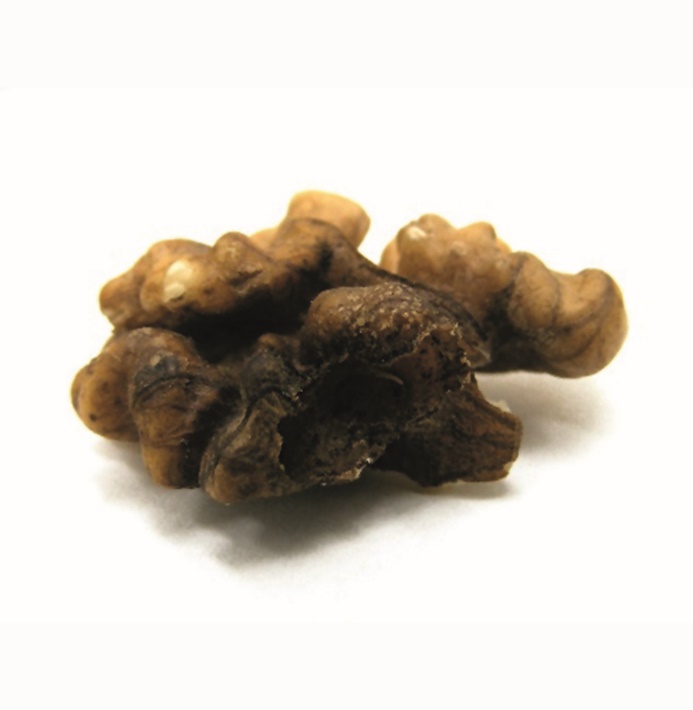 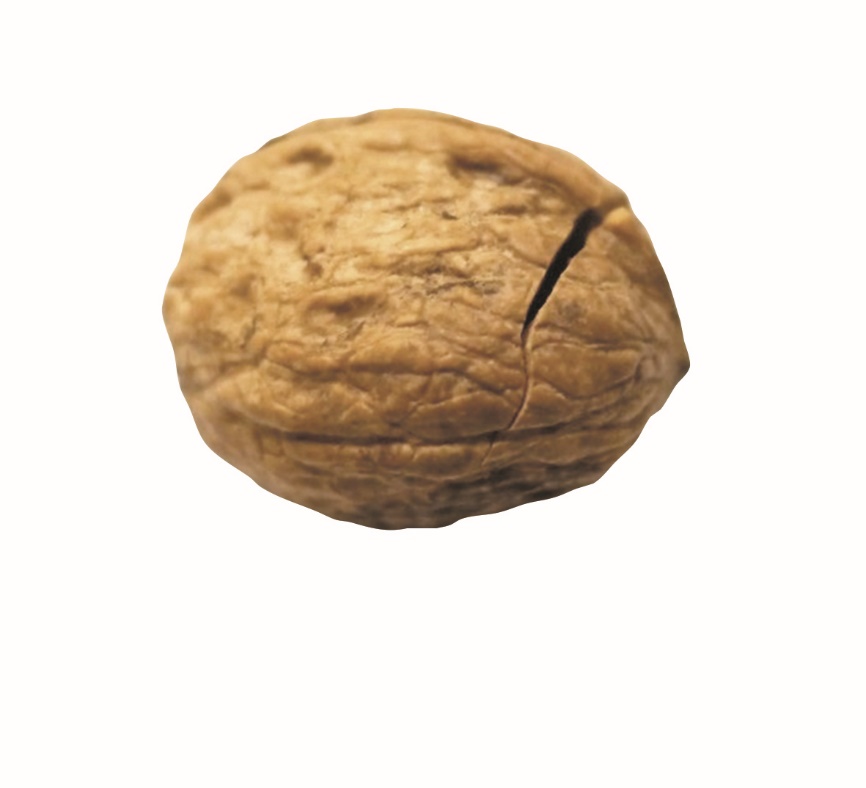 Explanatory Brochure UNECE  Standard on the marketing and commercial quality control of INSHELL WALNUTS, Photo 16
Explanatory Brochure UNECE  Standard on the marketing and commercial quality control of INSHELL WALNUTS, Photo 2
Explanatory Brochure UNECE  Standard on the marketing and commercial quality control of WALNUT KERNELS, Photo 6
MOULD ON KERNEL
BLEMISHES AND DISCOLOURATION
INTACT SHELL
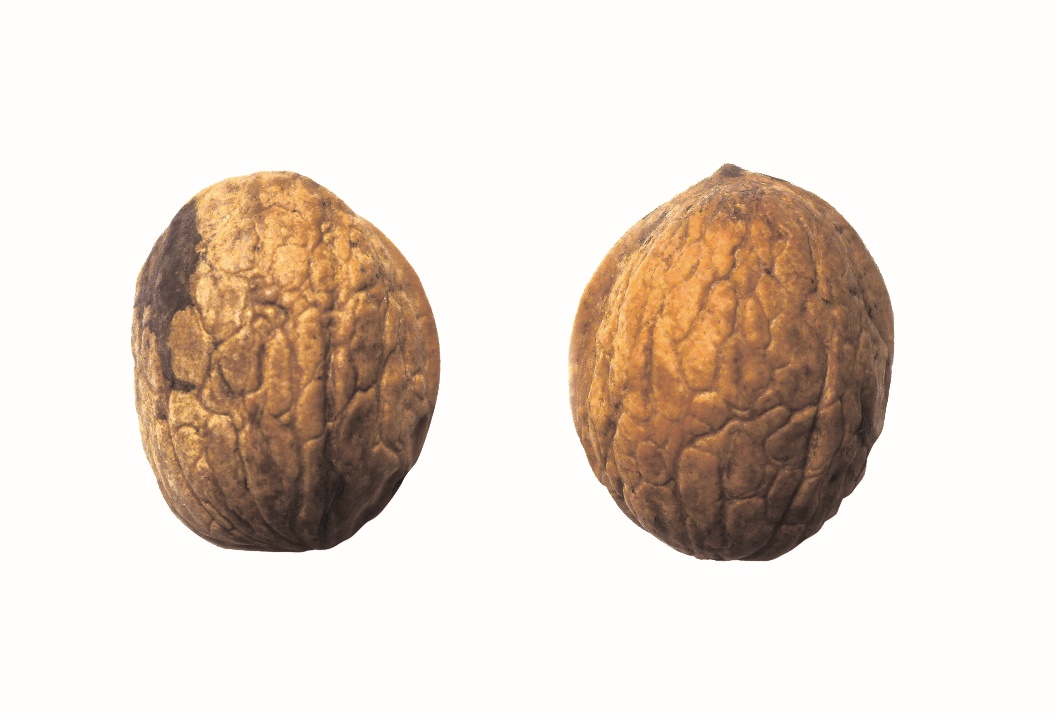 Explanatory Brochure UNECE  Standard on the marketing and commercial quality control of INSHELL WALNUTS, Photo 10
Explanatory Brochure UNECE  Standard on the marketing and commercial quality control of INSHELL WALNUTS, Photo 18 (One in the middle + right)
Explanatory Brochure UNECE  Standard on the marketing and commercial quality control of INSHELL WALNUTS, Photo 6
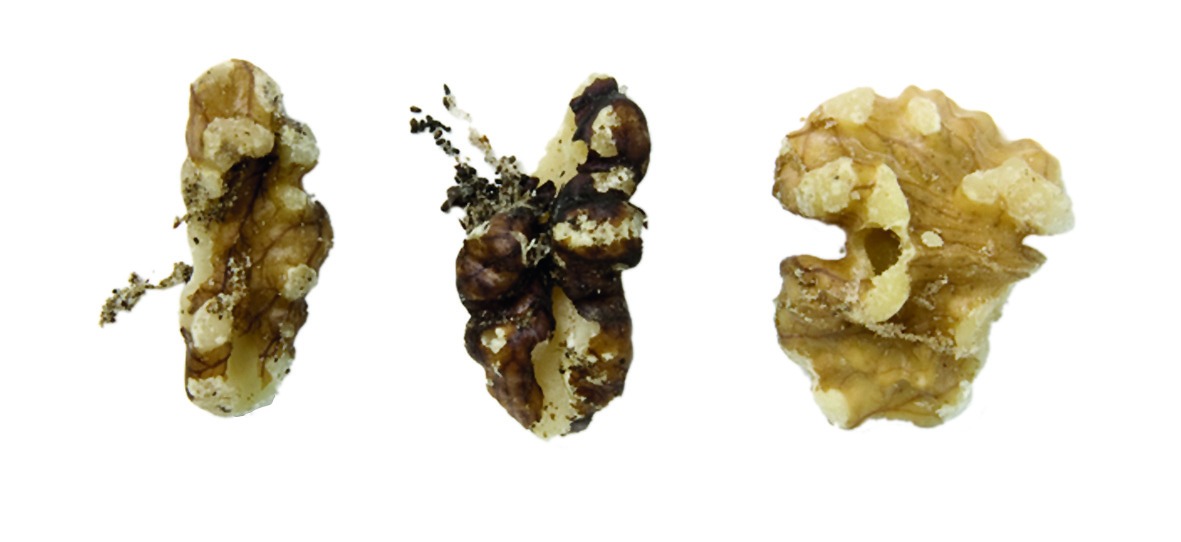 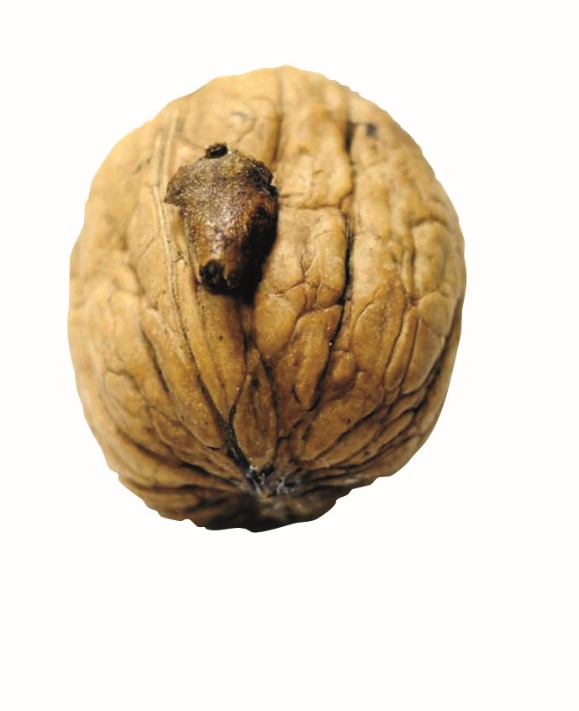 INSECT DAMAGE
MEASURING STAINS
ADHERING HULL / HUSK